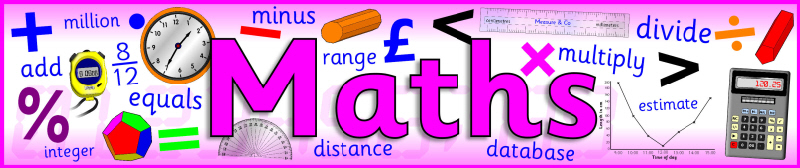 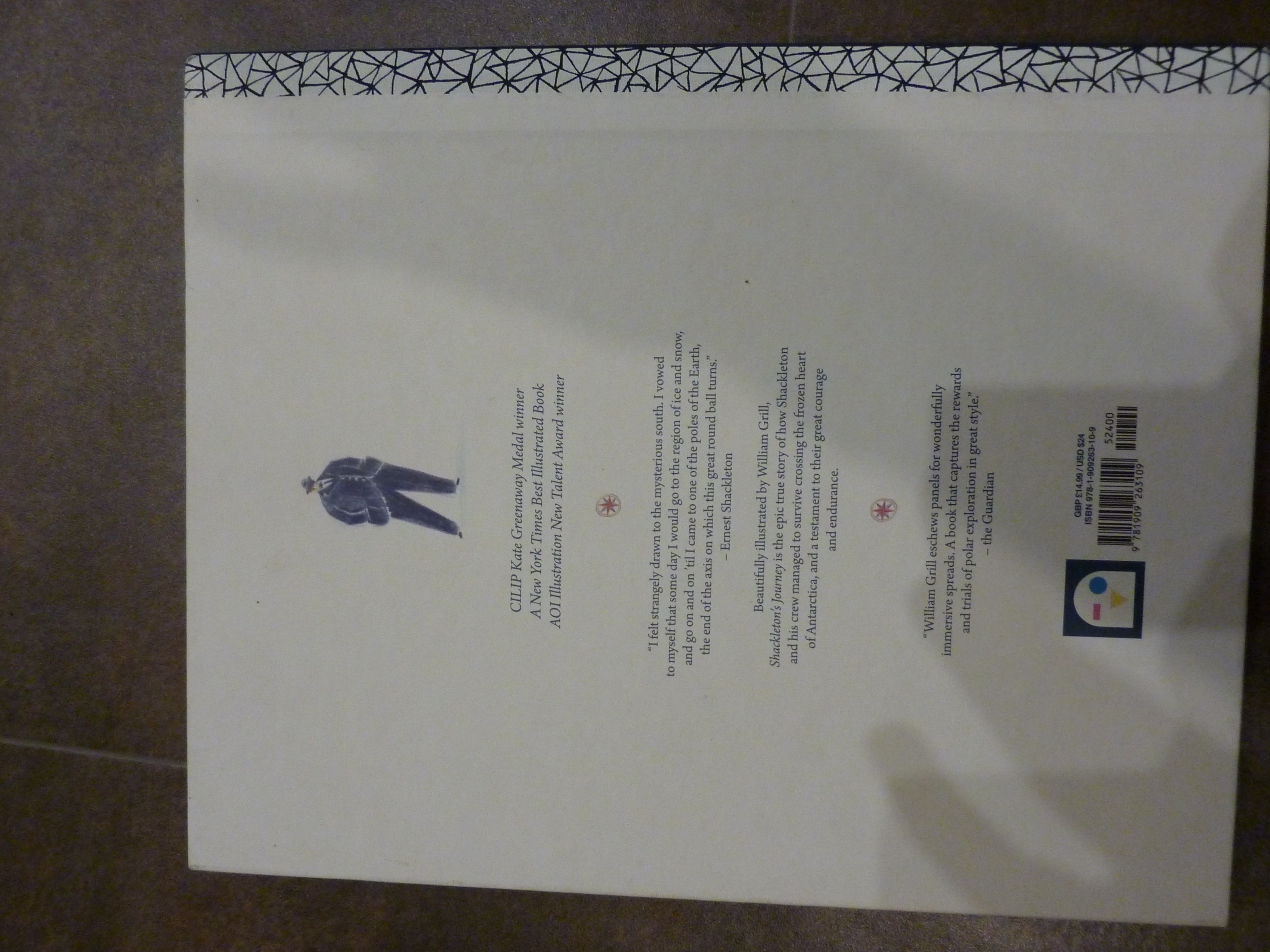 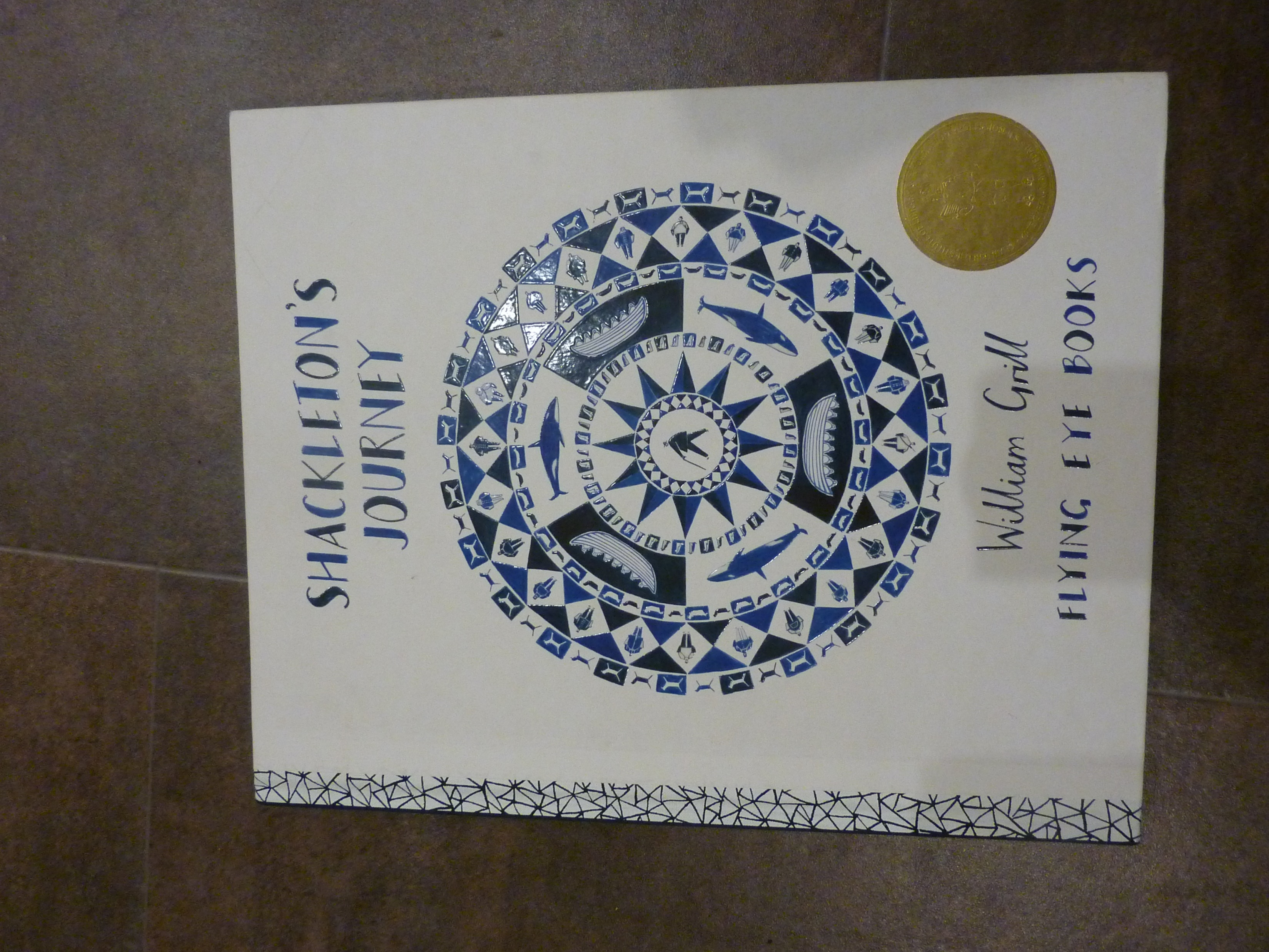 If you have not watched the documentary yet, please watch on the link below:

https://www.youtube.com/watch?v=sgh_77TtX5I
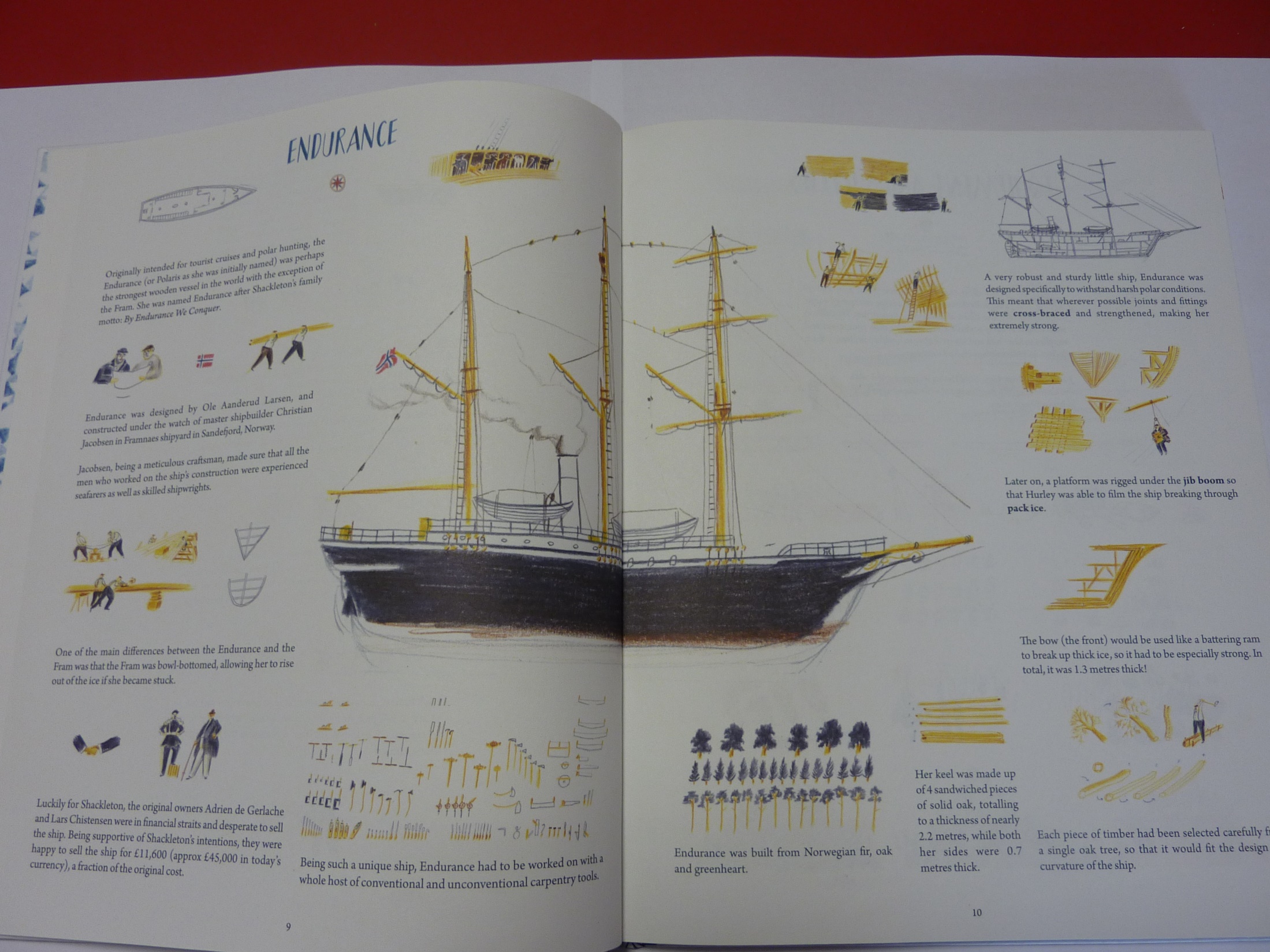 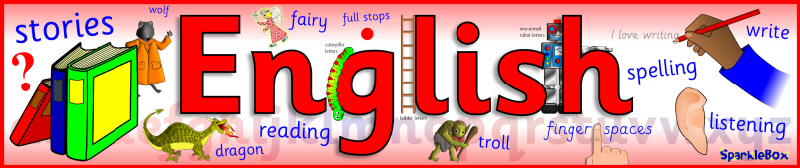 The ship was crucial to Shackleton’s adventure. 

Research Endurance further and makes notes about any interesting facts you find, ready to write up an information text tomorrow.
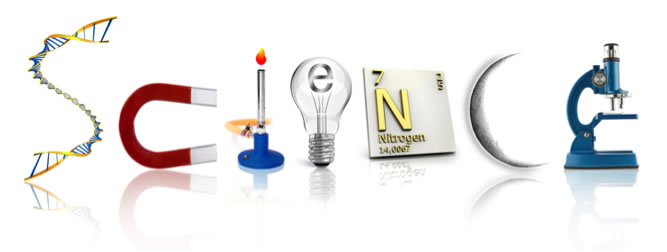 The tale of the giraffe’s neck

Rudyard Kipling wrote a series of stories called `Just So` stories which explained how animals got their special features. Read a couple of his stories from the link below:
http://www.gutenberg.org/files/2781/2781-h/2781-h.htm#link2H_4_0002
Have a go at creating your own story. Some ideas are:
tiger/zebra stripes
 crocodile´s teeth
 elephant´s trunk
 Peacock`s tail feathers
 deer´s antlers